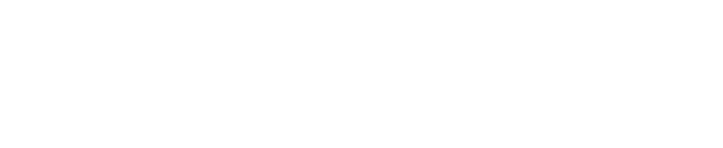 FREE ENTRY
INTERACTIVE VIDEO SCREENING
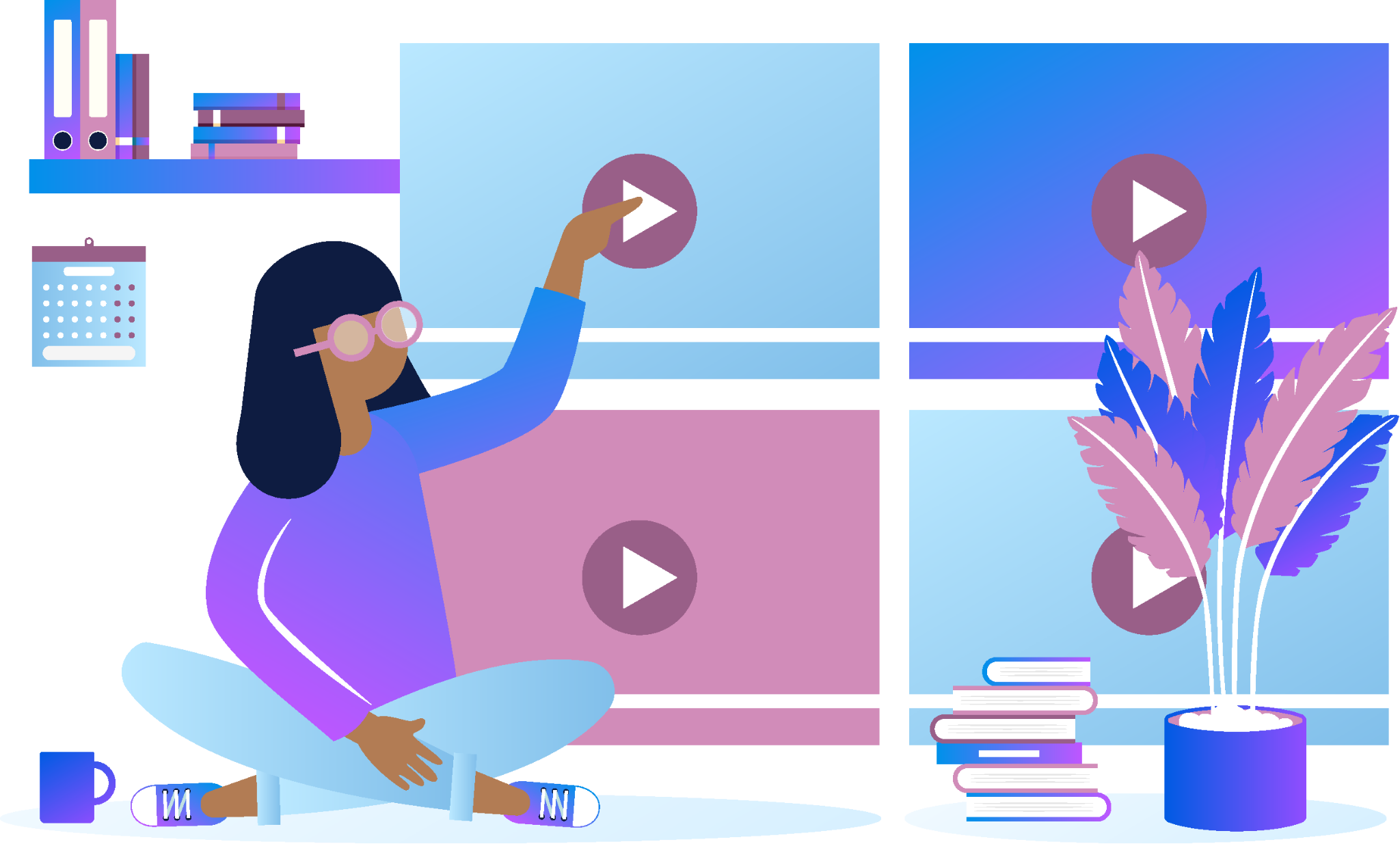 DATE
TIME
Name of location
Address in here
City, Country
Directed by
NAME